The PROBLEM and its BACKGROUND
Identifying Inquiry and Stating the Problem
Practical Research 2
Von Christopher G. Chua
1
[Speaker Notes: To use this title animation slide with a new image simply 1) move the top semi-transparent shape to the side, 2) delete placeholder image, 3) click on the picture icon to add a new picture, 4) Move semi-transparent shape back to original position, 5) Update text on slide.]
OUR LEARNING GOALS
After this discussion, you are expected to have the ability to…
1
state research questions; 
write a research title; 
describe background of research;
cite benefits and beneficiaries of study; 
indicate scope and delimitation of study; and 
present written statement of the problem.
2
Identifying Inquiry and Stating the Problem:
THE PROBLEM AND ITS BACKGROUND
3
4
5
This slideshow presentation will be made available through the trainer’s website: mathbychua.weebly.com.
Download the document to use it as reference.
6
2
STATING THE PROBLEM
How must a research problem be introduced in the paper?
!
Chapter 1INTRODUCTION
Background of the Study
Statement of the Problem
Significance of the Study
Scope and Delimitation
NOTE
Distinguishing among Topic, Research Problem, Purpose, and Research Questions
RESEARCH PROBLEM
a general educational issue, concern, or controversy addressed in research that narrows the topic.

Low grades of SHS students in General Mathematics
PURPOSE STATEMENT
the major intent or objective of the study used to address the problem


To improve the grades of SHS students in General Mathematics
RESEARCH QUESTION
narrows the purpose into specific questions that the researcher would like answered or addressed in the study.
Can peer tutoring improve the grades of SHS students in General Mathematics?
TOPIC
broad subject matter addressed by the study.




SHS Mathematics
4
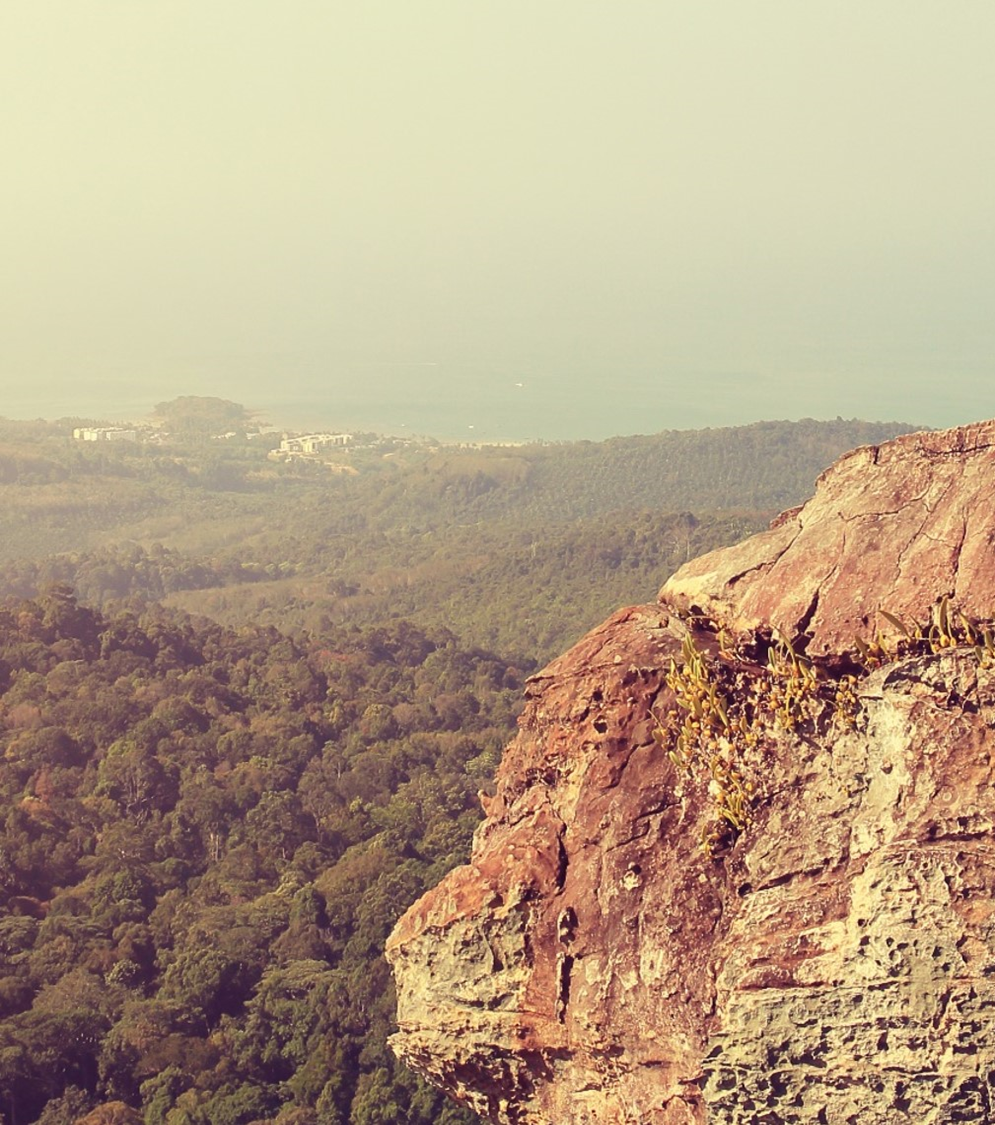 SEEKING A PROBLEM
What are good resources of researchable problems?
Theories to be validated, extended, or modified
Other studies, particularly through research recommendations
National or international trends or situations to be described or improved
Real-life problems, issues, experiences, or situations of SHS students
1
2
3
4
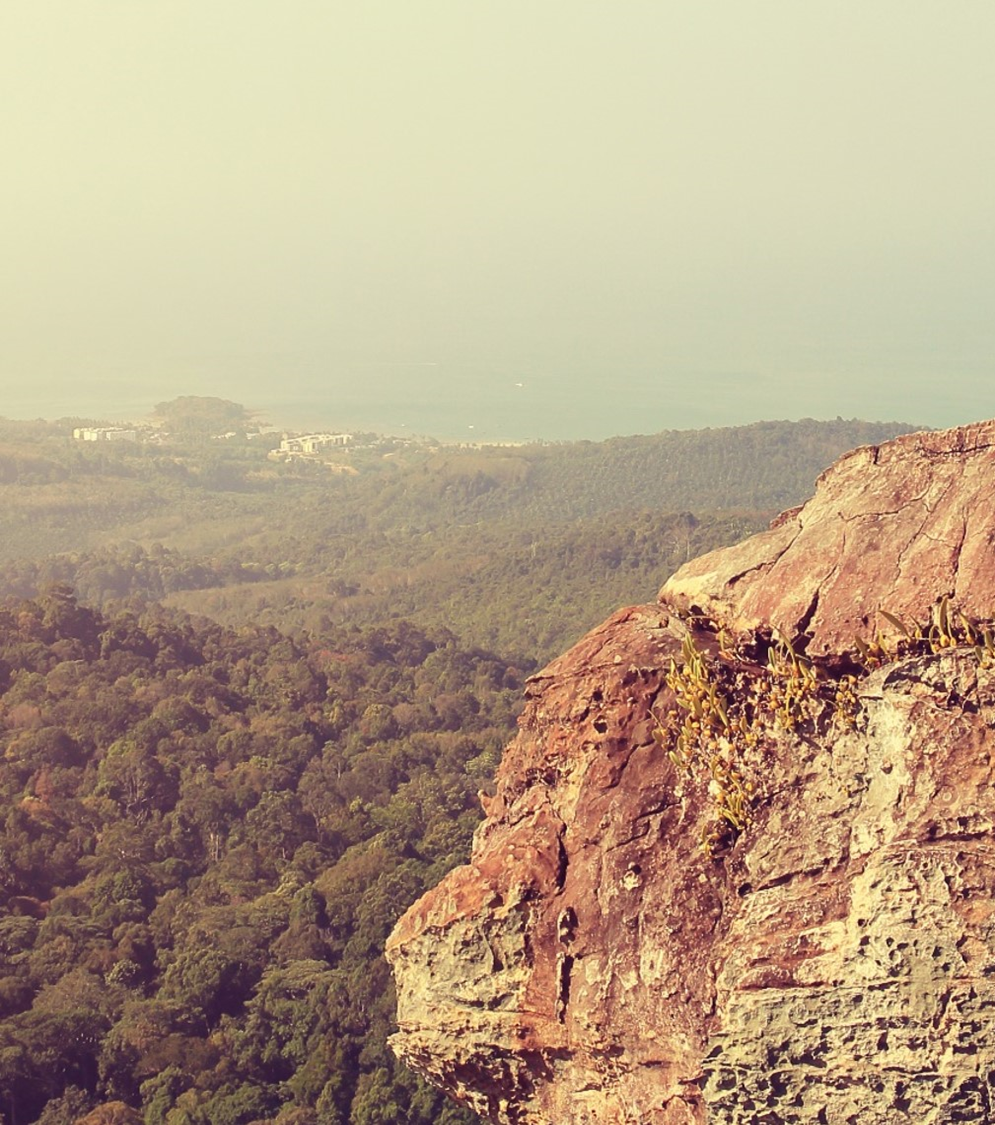 FRAMING THE TITLE
What are the standards in writing the research title?
What is the attitude towards work of SHS students of families who are 4Ps (Pantawid Pamilyang Pilipino Program) beneficiaries?
A research title must…

list key variables
be written in scientific or technical style
be concise (no more than 12 words) and non-repetitive
reflect SHS students’ context
not explicitly provide reference to the research design
1
SHS students of Pantawid Pamilyang Pilipino Program families and their attitude towards work
2
Does social media usage possess any relationship with a SHS student’s attention span in class?
3
4
SHS students’ use of social media and their attention span
5
1
This is the description that leads the reader to understanding the research questions and appreciate why they are asked.
BACKGROUND OF THE STUDY
In writing this section, 
Introduce and briefly define the variables under study
cite the most important study or related literature
be consistent with terms used
ensure that paragraphs summarize unresolved issues, conflicting findings, social concerns, or educational, national, or international issues.
write the last paragraph to highlight the research gap
7
[Speaker Notes: Tip:
When using complex image as full-bleed background add a transparency (70%-90%) fill layer to give contrast to text.]
SHS Students’ Social Media Usage and Their Attention Span in Class

Over the past decade, social media has drastically increased its breadth in terms of the number of people who use it significantly. In fact, Facebook alone, as of January 2017 has reached a record high of approximately 1,850,000,000 active users as compared to 400 million in 2012 (Smith, 2017). This exponential increase in social media activity has fueled the interest of various researchers on the effect of social media usage. Social media are forms of electronic communication devices through which users create online communities to share information, ideas, personal messages, and other content (Merriam-Webster, 2017).
8
Due to this, several studies have examined the effect of social media on student academics (Matthews, 2014; Johnson & Johnson, 2016), its relationship with stress (Santos, 2015; Chan, 2016), and attention span (Microsoft Corp., 2014; Jackson, 2016)

According to a study funded by Microsoft in 2014, people now generally lose concentration after eight seconds, highlighting the affects of an increasingly digitalized lifestyle on the brain. Attention span, as defined by Webster (2011) is the amount of concentrated time a person can spend on a task without becoming distracted.
9
Microsoft found that since the year 2000 the average attention span dropped from 12 seconds to eight seconds. That is less than the nine-second attention span of the average goldfish.

In the Philippines, there is still a limited number of literature that directly links the use of social media to attention span, especially those that look into the Senior High School (SHS) students and their ability to maintain concentration. Furthermore, the international researches conducted on this topic does not provide evidence that the results transcend through different cultural backgrounds and age groups. It is in this light that the purpose of this study to determine whether social media usage possess any significant relationship with the attention span of Grade 12 students of De La Salle Araneta University.
10
Over the past decade, social media has drastically increased its breadth in terms of the number of people who use it significantly. In fact, Facebook alone, as of January 2017 has reached a record high of approximately 1,850,000,000 active users as compared to 400 million in 2012 (Smith, 2017). This exponential increase in social media activity has fueled the interest of various researchers on the effect of social media usage.
What do you notice about the opening paragraph of the Background of the Study?

This is what you call the NARRATIVE HOOK.
11
NARRATIVE HOOK
Statistical data
“More than 50% of the adult population experiences depression today.”
A provocative question 
“Why are school policies that ban smoking in high schools not being enforced?”
A clear need for research 
“School suspension is drawing increased attention among education researchers.”
The intent or purpose of the study 
“The intent of this study is to examine how clients construe the therapist–client relationship.”
It serves the important function of drawing the reader into a study.
cause the reader to 
pay attention 
elicit emotional or attitudinal responses,
spark interest, and
encourage the reader to continue reading.
12
[Speaker Notes: A convincing narrative hook might include one or more of the following types of
information:]
2
STATEMENT OF THE PROBLEM
This section contains the purpose statements and the research question(s).
“This study (or research) aims to…(make congruent with title).”
“Specifically, this research (or study) seeks to answer the following questions:”
Phrase questions with the data to be collected in mind. Answer the questions and rephrase question, if your intended answer does not match the question.
13
STATEMENT OF THE PROBLEM

This study generally aims to determine if SHS students’ use of social media possess significant relationship with their attention span in class.

Specifically, this study shall seek answers to the following questions:
What is the level of social media usage of Grade 12 students of De La Salle Araneta University (DLSAU) in terms of:
forms of social media?
frequency of social media use?
mode of social media use?
What is the attention span in class of Grade 12 students of DLSAU?
Is there a significant relationship between the frequency of social media use and the attention span of Grade 12 students of DLSAU?
14
RQ: Does a SHS student’s academic performance in Math have any association with his/her stress tolerance?

This study generally aims to determine if a SHS students’ academic performance in Mathematics have any association with his/her stress tolerance.

Specifically, this study shall seek answers to the following questions:
What is the demographic profile of Grade 11 students of DLSAU in terms of:
sex?;
SHS strand?; and
final grade in General Mathematics?
What is the level of stress tolerance of Grade 11 students of DLSAU?
Is there a significant relationship between the DLSAU Grade 11 students’ final grade in General Mathematics and their level of stress tolerance?
15
RQ: What traits of a professor do SHS students consider important? 

This study generally aims to identify the traits or characteristics of a professor that SHS students believe are important.

Specifically, this study shall seek answers to the following questions:
What is the demographic profile of SHS students of DLSAU in terms of:
sex?;
grade level?; and
SHS strand?
What is the degree of importance of the following traits of a professor according to SHS students of DLSAU:
physical appearance?;
intelligence?;
humor?;
strictness?;
communication skills?
Is there a significant difference between the male students’ preferred professor traits and that of female students?
16
RQ: Can a new packaging improve the selling power of <product>?

This study generally aims to determine if a new packaging can improve the selling power of <product>.

Specifically, this study shall seek answers to the following questions:
What is are the packaging preferences for <generic product> of DLSAU students in terms of:
color?;
material?;
Shape?; and
size?
What is the level of selling power of <product>
Prior to the change in packaging?
With the new packaging?
Is there a significant difference between the level of selling power of <product> prior to change in packaging and with the new packaging?
17
LET’S LOOK BACK
Consider the following for discussion.
Differentiate the following terms: topic, research problem, purpose statement, and research question.
What are some of the important guidelines in framing the research title?
What purpose does the background of the study serve?
Describe the section on the statement of the problem.
Identifying Inquiry and Stating the Problem:
THE PROBLEM AND ITS BACKGROUND
This slideshow presentation will be made available through the trainer’s website: mathbychua.weebly.com.
Download the document to use it as reference.
18
3
SIGNIFICANCE OF THE STUDY
States the audience who will benefit from a study of the problem and explains how exactly will the results be significant to them.
In writing this section, 
In paragraph form, cite beneficiaries (e.g., students, professors or teachers, university administrators, parents) of results of study.
For each beneficiary group, specifically describe how it will benefit from the findings.
19
SIGNIFICANCE OF THE STUDY

	This study will be able to contribute research-based data and knowledge on the possible relationship between SHS students’ use of social media and their attention span. Furthermore, the society, in general can make informed decisions that are relevant to this area.

	More specifically, this study shall be beneficial to the various groups of people.

	Students, not only in the senior high school level can use the information which this study will produce to regulate and be more responsible their use of social media to hopefully improve their performance and concentration in class.

	Teachers and professors…
	Parents…
	University and school administrators…
	Other researchers…
What will be the general contribution of your research as a whole?



Which group of people will specifically benefit from the study? How exactly?
20
4
In writing this section, 
cite data collection 
identify school involved, number of classes, their grade/year level, number of participants (or respondents, subjects), and topics of lessons covered (if applicable).
state inadequate measures of variables, loss or lack of participants, small sample sizes, errors in measurement, and other factors typically related to data collection and analysis.
SCOPE AND DELIMITATION
This presents the coverage of the research in terms of location, time, respondents, etc., and the potential weaknesses or problems with the study identified by the researcher.
What the researcher does NOT intend to do
A researcher must appreciate that the research must define  LIMITATIONS and inform others about what these limits are.
21
SCOPE AND DELIMITATION

	The study is a correlational research focusing on the association between the use of social media and attention span of 50 senior high school students of De La Salle Araneta University under the Humanities and Social Sciences strand in the first term of the academic year, 2017-2018.

	Furthermore, the study delimits itself to attention span in class and will not attempt to measure this variable in other environment. Social media use will be limited to the use of social networking sites and exclude the use of the internet by the respondents for educational purposes.
SCOPE: Identify the boundaries of the study in terms of respondents, objectives, facilities, area, time frame, and the issues to which the research is focused.

DELIMITATION: State the delimiting factors of the study by geographic location, age, sex, population size, etc.
22